Introduction to Genetic Variation
Prof. Xuhua Xia
xxia@uottawa.ca
http://dambe.bio.uottawa.ca
©University of Ottawa
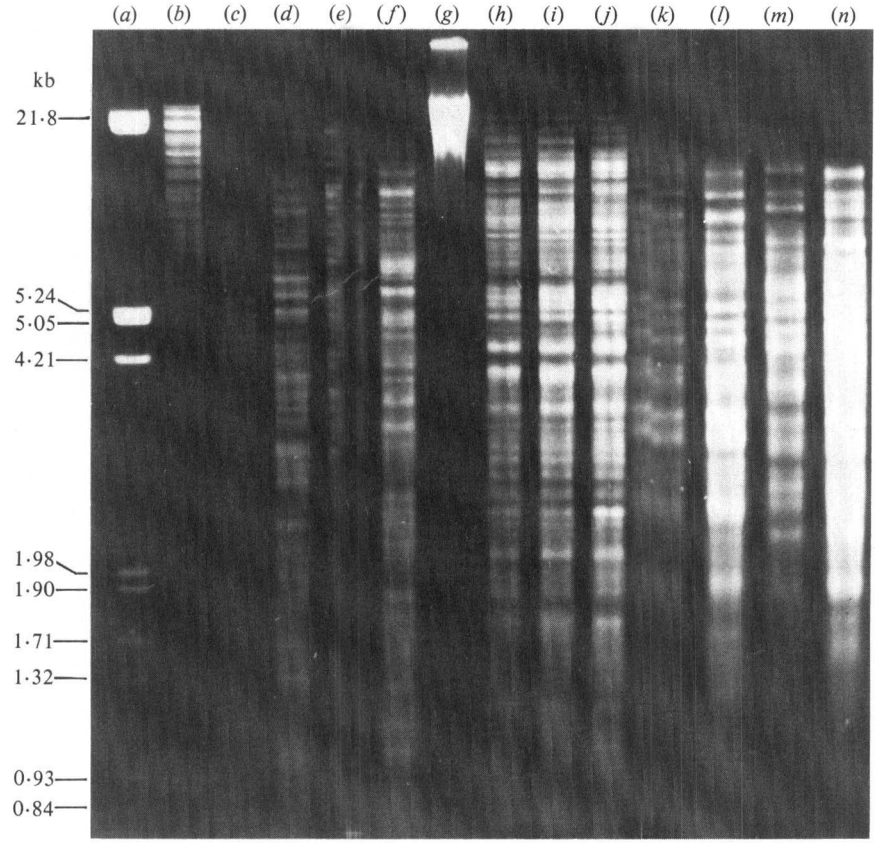 Math/Stats
1
Learning objectives
By the end of this section you should:
Appreciate the contribution of mutation to genetic variation and applications based on genetic variation
be comfortable with simple terminology (e.g., loci, gene, allele, the number of polymorphic loci, nucleotide diversity, heterozygosity, Shannon entropy)
be familiar with commonly used methods (indices) for quantifying genetic variation
be able to calculate genotype frequencies from absolute numbers of different genotypes, allele frequencies from genotype frequencies, and other simple indices of genetic variation
be able to recount practical applications based on genetic variation and think of new applications
2
Population and population genetics
Abstract population: exists in models in population genetics, e.g., a population in the Wright-Fisher model
Real Population:
consists of members of the same species
has its members potentially mating with any other member in the population, although not always with the same probability
has members continuously distributed geographically during mating season
will typically last for many generations
has population-level features, e.g.,
size of a population
frequency of a particular allele or genotype in that population
exhibits genetic variation that can be quantified over space and time
Population genetics
Seeks to understand the structure and dynamics of genetic variation both within and among populations/species (which can be either abstract or real)
Study factors (mutation, migration, selection, etc.) contributing to the origin, maintenance and change in genetic variation
3
Paternal chromosome
A1 = allele
A locus
Maternal chromosome
A2 = allele
Relationship among alleles
Two alleles within one individual
Two randomly sampled alleles
4
Genetic Variation
Mutation is the ultimate source of genetic variation
Point mutation
Insertion/deletion
Inversion
Duplication
...
All evolutionary processes require genetic variation to have any affect:
natural selection
genetic drift
gene flow/migration
Inbreeding/assortative mating
Genotype and phenotype
Phenotype with unknown genotype
Genotype with unknown phenotype
Both known
5
[Speaker Notes: mutation!]
What do alleles look like?
From Mendel to 1950s: Alleles were seen indirectly through discrete phenotypes:
Round seeds, wrinkled seeds in peas
White-eyed and red-eyed flies in fruit flies
Color pattern in beetle elytra.
From 1920s early 1960s: Visible chromosome bands, inversions and other differences on chromosome 
Dobzhansky and his students work on insects
McClintock and her students
Electromorphs (mid-1960s to present, but rarely used after 1980s): Lewontin and Hubby (1966)
DNA fingerprinting and forensics based on polymorphic DNA, especially on minisatellite and microsatellite DNA (Alec Jeffreys, 1980s)
Nucleotide and genomic sequences (1980s to present)
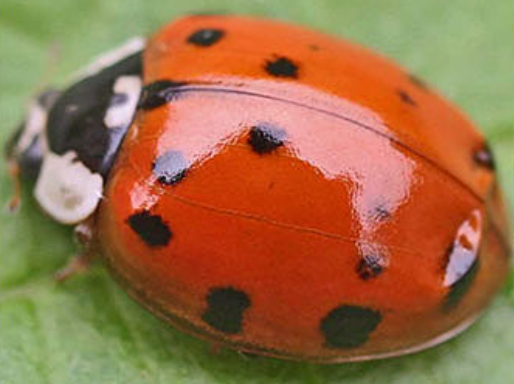 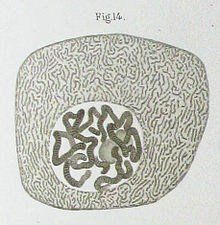 Image credit: wikipedia
6
Elytral color patterns
CC Tan and JC Li (1934, Am Nat)
CC Tan (1946, Genetics)
Harmonia axyridis
105 named morphs
classified into several genera
Detailed breeding and bookkeeping:
A single species
A single locus with 12 alleles.
Two lessons: 
a large "diversity" can ben generated by very little genetic variation
These different alleles appear neutral
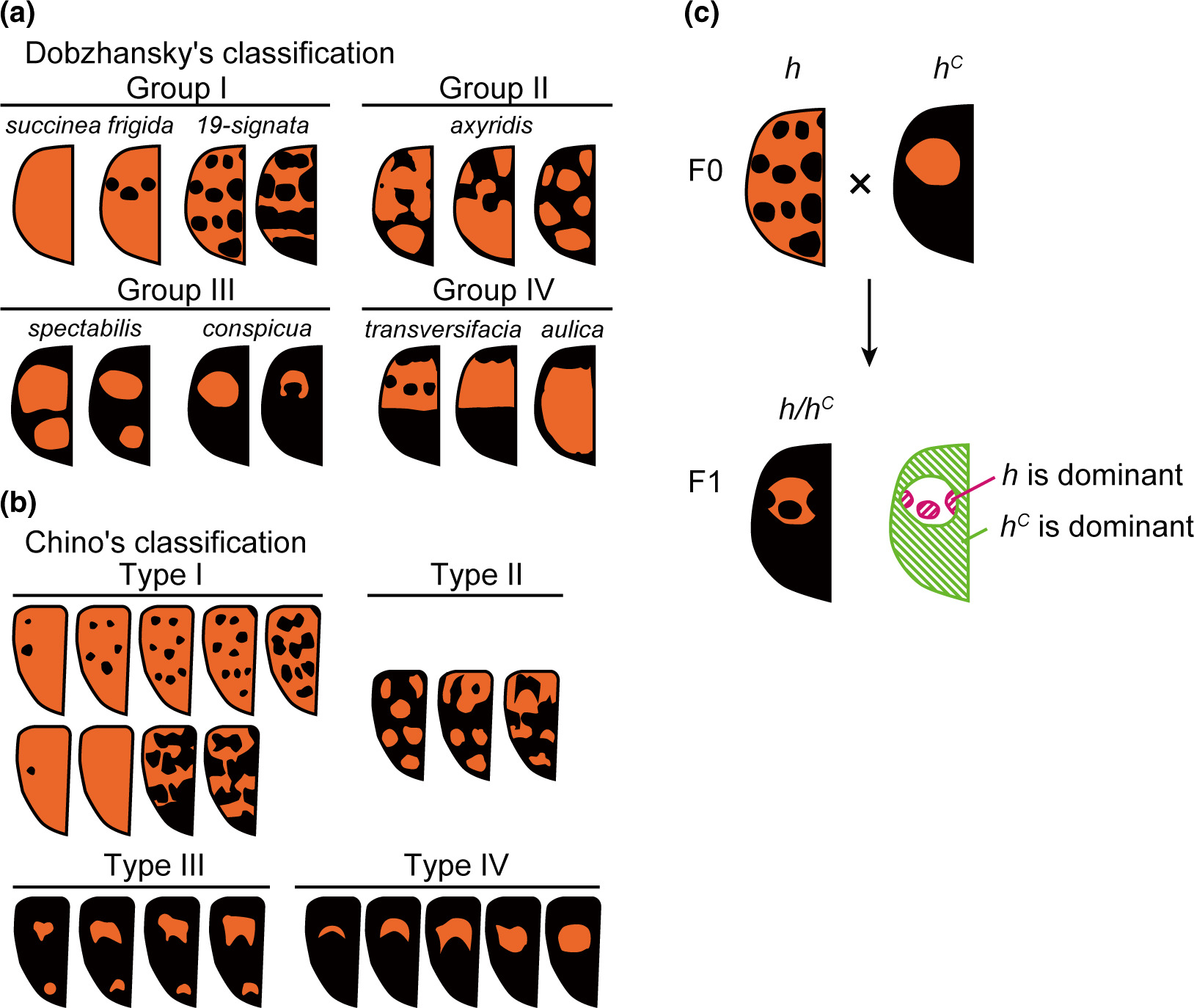 Ando, T, Niimi, T. Development and evolution of color patterns in ladybird beetles: A case study in Harmonia axyridis. Develop Growth Differ. 2019; 61: 73– 84.
7
Saliary gland polytene chromosome
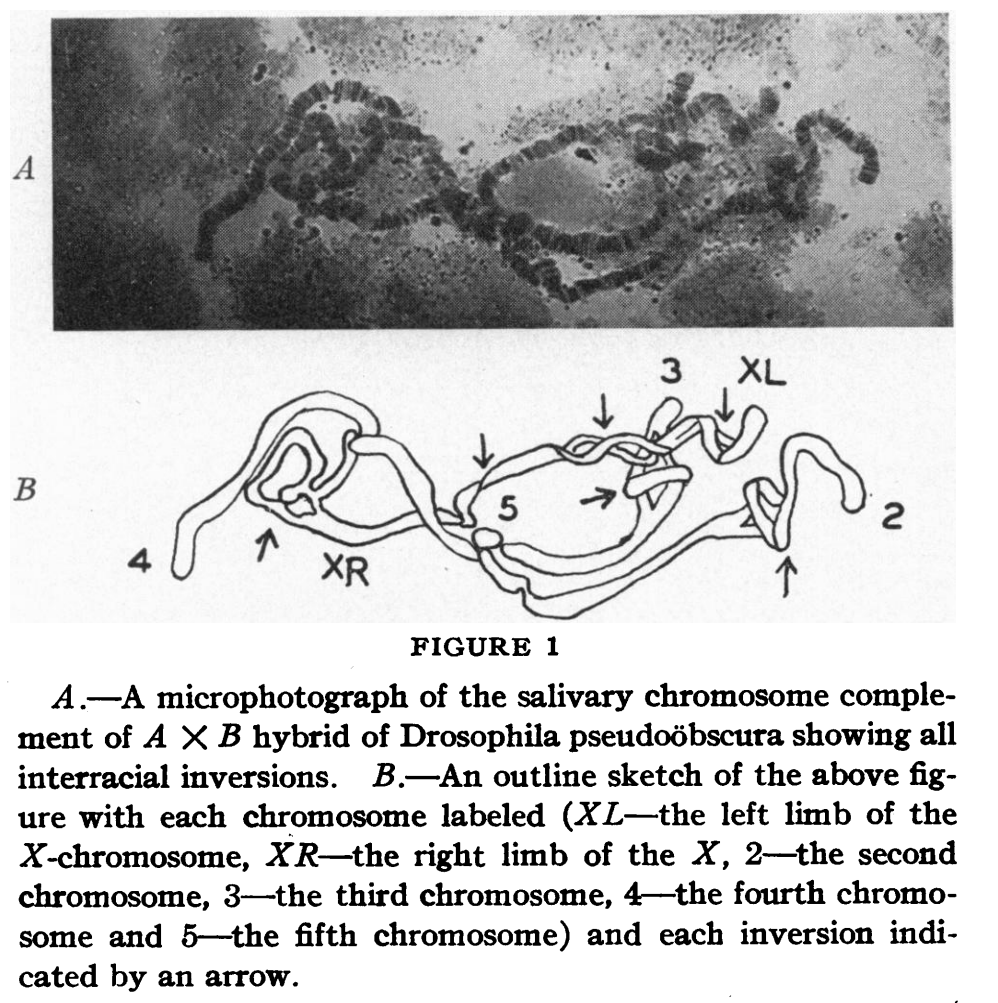 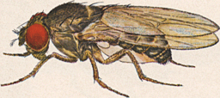 Drosophila obscura
Drosophila persimilis
Drosophila pseodoobscura
CC Tan 1935. PNAS
Two morphologically nearly identical "races" turned out to belong to two different species, with multiple chromosomal inversions.
8
Saliary gland polytene chromosome
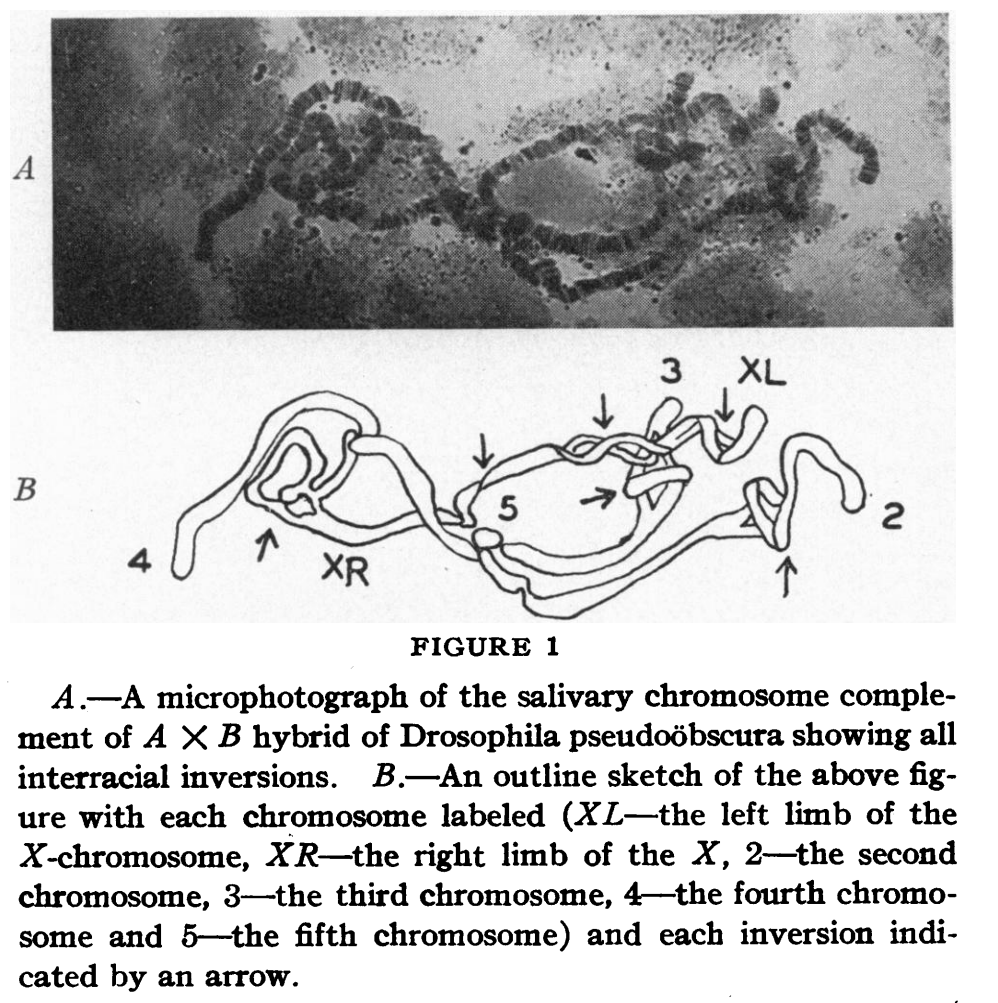 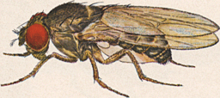 Drosophila obscura
Drosophila persimilis
Drosophila pseodoobscura
CC Tan 1935. PNAS
Much genetic difference may correspond to little morphological variation
Little genetic variation may correspond to much morphological variation
Rizki 1951. PNAS
Two morphologically nearly identical "races" turned out to belong to two different species, with multiple chromosomal inversions.
9
Natural selection and genetic variation
Industrial melanism
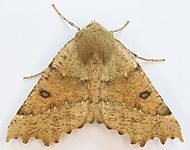 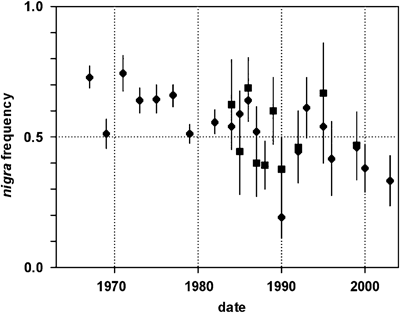 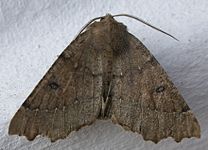 Odontopera bidentata
scalloped hazel moth
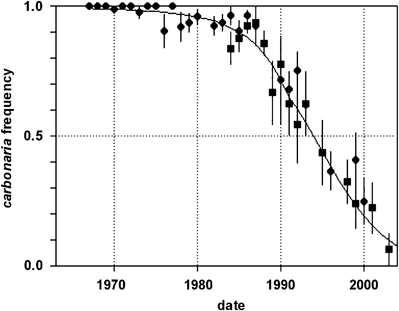 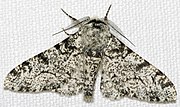 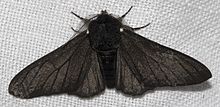 Biston betularia the peppered moth
Cook, L. M.; Turner, J. R. G. (2008). "Decline of melanism in two British moths: spatial, temporal and inter-specific variation". Heredity. 101 (6): 483–489
10
https://en.wikipedia.org/wiki/Industrial_melanism
Alleles visualized in electrophoresis
These bands are invisible without staining.
Gel with alkaline running buffer
Samples
FF
FF
FF
FF
FS
SS
SS
Proteins, negatively charged in alkaline buffer, migrate towards the positive pole.
Xuhua Xia
Slide 11
Detect multiple Paternity (esterase-1)
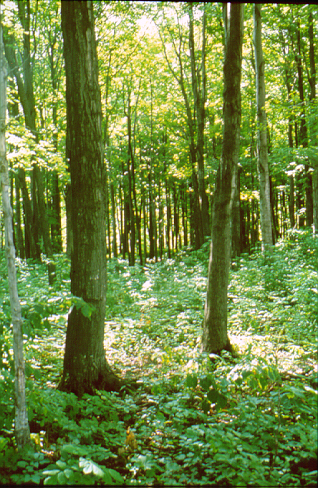 Table 3. Litters with multiple paternity in 1987 and 1988.
Xia X, Millar JS. 1991. Genetic evidence of promiscuity in Peromyscus leucopus. Behavioral Ecology and Sociobiology 28:171-178.
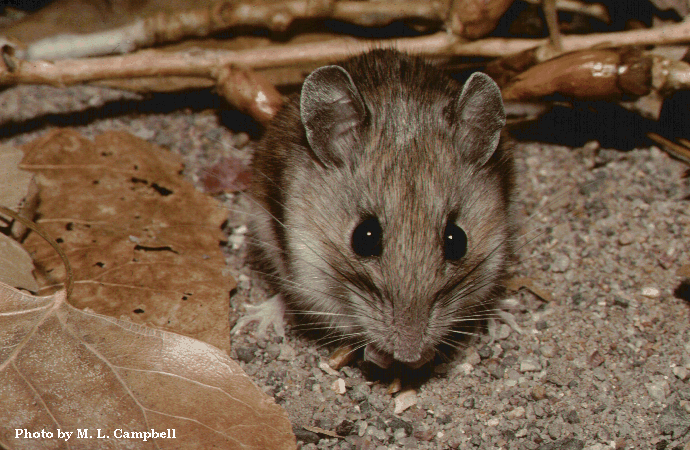 12
Inbreeding/drift & genetic variation
Three individuals with fragment length polymorphism
Serengeti
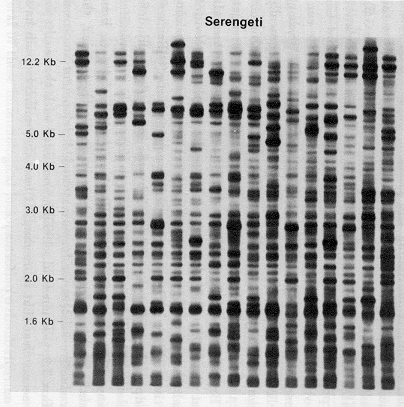 Individual 1:
Individual 2:
Gir
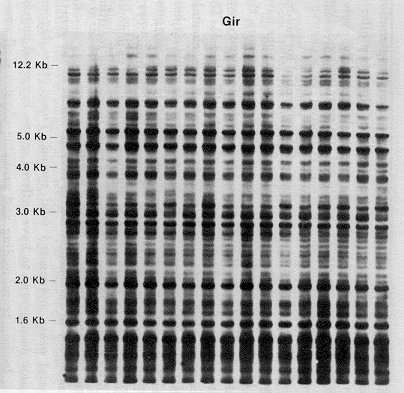 Individual 3:
Repeated DNA
Conserved region
Forward and reverse PCR primers to amplify the fragment (colored yellow)
13
Gilbert DA et al., 1991. JH
Applications of DNA fingerprinting
Forensics (Alec Jeffreys)
Family relationship
Criminal identification
Where is this salmon from?
Pacific salmon stock represents important resources for west coast fishermen in both US and Canada
Overfish can causing serious problems
Given N salmon that can be harvested from the Pacific salmon stock, what proportion (p) should be allocated to US fishermen and (1-p) to Canadian fishermen?
What is a fair p?
The equity principle of allocation
Disease diagnosis
14
Identification of bacterial pathogen
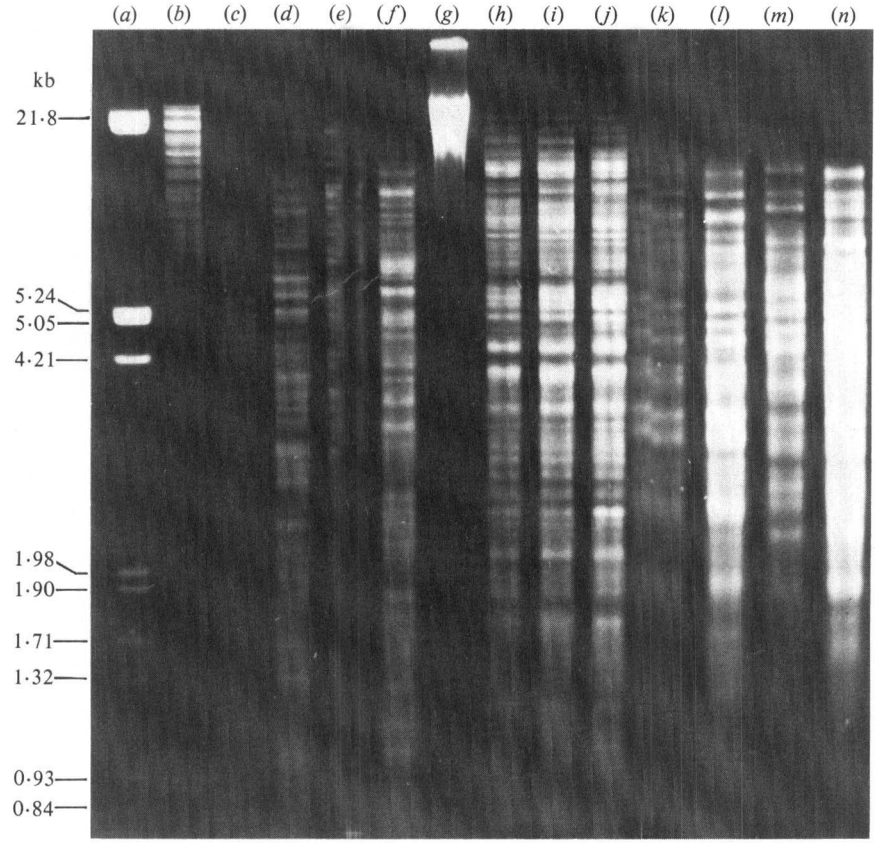 Fig. 2. Agarose gel electrophoresis through a 1% gel of 3μg mycobacterial DNA digested with PstI. Bacteriophage λ DNA digested with HindIII and EcoRI was used as size markers (lane a). Lanes: (b) E. coli; (c) M. smegmatis; (d) M. phlei; (e) M. scrojulaceum; (f) M. marinum; (g) M. lepraemurium; (h) M. tuberculosis H37Rv; (i) M. tuberculosis H37Ra; (j) M. tuberculosis H4Ra; (k) M. avium no. 214; (1) M. avium no. 8063; (m) M. intracellulare; (n) ‘M. lufu’.

Patel et al. 1986. JGM
15
What do alleles look like? fruit fly Adh
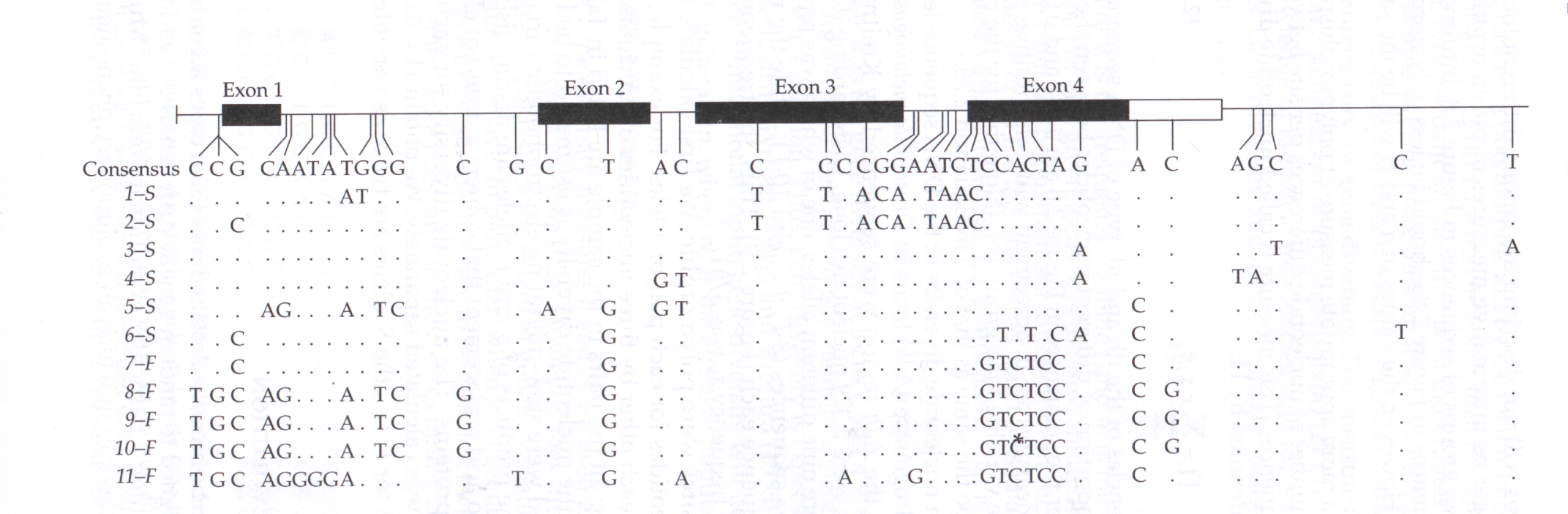 5’UTR
“slow”
 allele
“fast”
 allele
“Exons are shown as boxes; translated regions are in black”.
Note: only the nts which differ from consensus are shown
These are not neighboring nucleotides
Asterisk (C*) = site of Lys-for-Thr replacement responsible for mobility difference between fast (F) and slow (S) electrophoretic alleles
Lys: AAR
Point mutation :  A vs. C in 2nd position of codon
Thr: ACN
Figure from Graur and Li (2000), original data from Kreitman (1983) Polymorphic sites in Drosophila Adh gene
[Speaker Notes: Rotting fruit may contain more than 4% of ethanol ADH. ADH-3 is also a key component of nitric oxide signaling which is associated with penile erection in human]
Different methods & different results
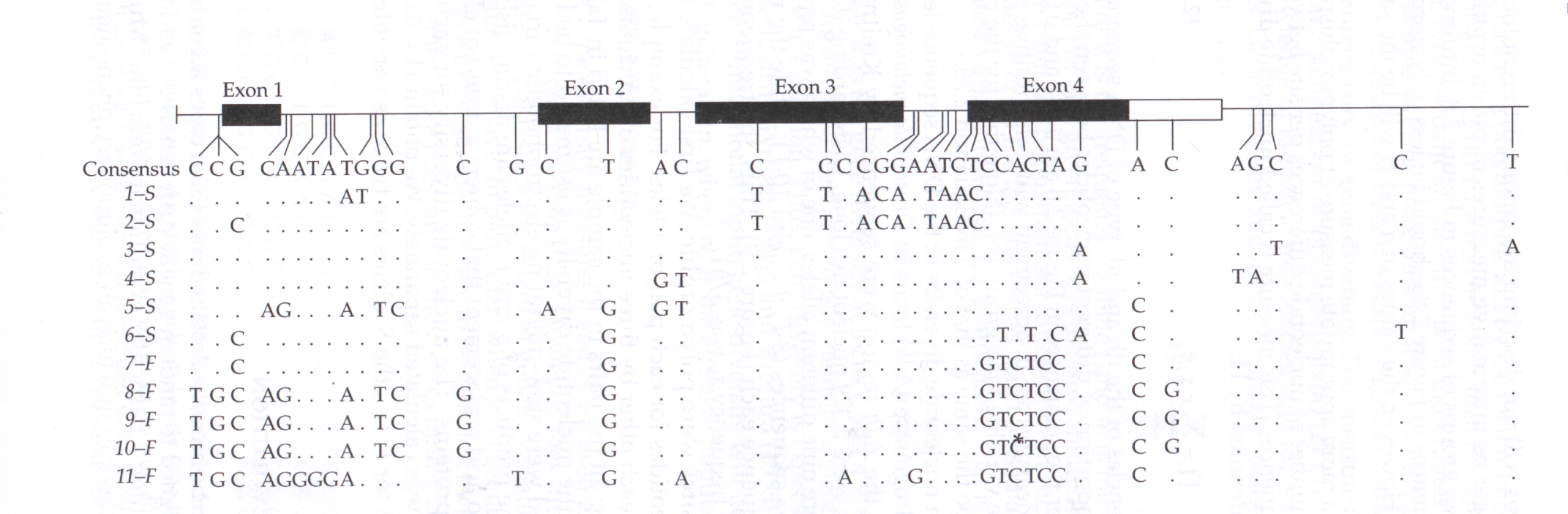 5’UTR
“slow”
 allele
“fast”
 allele
Based on nucleotide sequences
Allele	N	p
1	1/11
1	1/11
1	1/11
1	1/11
1	1/11
1	1/11
1	1/11
1	1/11
1	1/11
1	1/11
1	1/11
Based on electromnorph:
Allele	N	p
Fast	6	6/11
Slow	5	5/11
17
Point mutation:
Sickle-cell anemia
Normal  polypeptide (Hb-A): Val-His-Leu-Thr-Pro-Glu-Glu……                                          GAA
Sickel-cell                               GUA polypeptide (Hb-S): Val-His-Leu-Thr-Pro-Val-Glu……
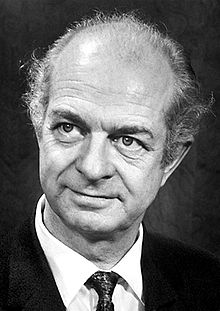 The first methionine is cleaved during posttranslational modification. It is typically cut off if the second amino acid is small and nonpolar.
Linus Pauling 
2/28/1901 – 8/19/1994
Insertion: β-Thalassemia HBb
10        20        30        40        50        60   
         ----|----|----|----|----|----|----|----|----|----|----|----|-- 
Normal   AUGGUGCACCUGACUCCUGAGGAGAAGUCUGCCGUUACUGCCCUGUGGGGCAAGGUGAACGU 
Thalass. AUGGUGCACCUGACUCCUGAGGAGAAGUCUGCCGUUACUGCCCUGUGGGGCAAGGUGAACGU 
         ************************************************************** 
               70        80        90       100       110       120     
         --|----|----|----|----|----|----|----|----|----|----|----|---- 
Normal   GGAUGAAGUUGGUGGU-GAGGCCCUGGGCAGGUUGGUAUCAAGGUUACAAGACAGG...... 
Thalass. GGAUGAAGUUGGUGGUUGAGGCCCUGGGCAGGUUGGUAUCAAGGUUACAAGACAGG...... 
         **************** ***************************************
An insertion leading to the creation of a stop codon and a truncated protein
Easy diagnosis: electrophoresis would show two bands, one rapidly migrating short protein and one slowly migrating long (normal) protein
Given that it is deleterious, why is it quite frequent in some areas?
Hypotheses on fetal hemoglobin
Xuhua Xia
Slide 19
Trinucleotide repeats & Huntington’s Disease
HTT coding sequence and its translated protein (<27 repeats, > 40 repeats)
HTT AUGGCGACCCUGGAAAAGCUGAUGAAGGCCUUCGAGUCCCUCAAGUCCUUCCAGCAGCAGCAGCAGCAGCAGCAGCAG
     M  A  T  L  E  K  L  M  K  A  F  E  S  L  K  S  F  Q  Q  Q  Q  Q  Q  Q  Q  Q 

HTT CAGCAGCAGCAGCAGCAGCAGCAGCAGCAGCAACAGCCGCCACCGCCGCCGCCGCCGCCGCCGCCUCCUCAG ...
     Q  Q  Q  Q  Q  Q  Q  Q  Q  Q  Q  Q  P  P  P  P  P  P  P  P  P  P  P  Q  ...
Duplication of trinucleotide repeats
HTT coding sequence and its translated protein
HTT AUGGCGACCCUGGAAAAGCUGAUGAAGGCCUUCGAGUCCCUCAAGUCCUUCCAGCAGCAGCAGCAGCAGCAGCAGCAG
     M  A  T  L  E  K  L  M  K  A  F  E  S  L  K  S  F  Q  Q  Q  Q  Q  Q  Q  Q  Q 

HTT CAGCAGCAGCAGCAGCAGCAGCAGCAGCAGCAACAGCCGCCACCGCCGCCGCCGCCGCCGCCGCCUCCUCAG ...
     Q  Q  Q  Q  Q  Q  Q  Q  Q  Q  Q  Q  P  P  P  P  P  P  P  P  P  P  P  Q  ...
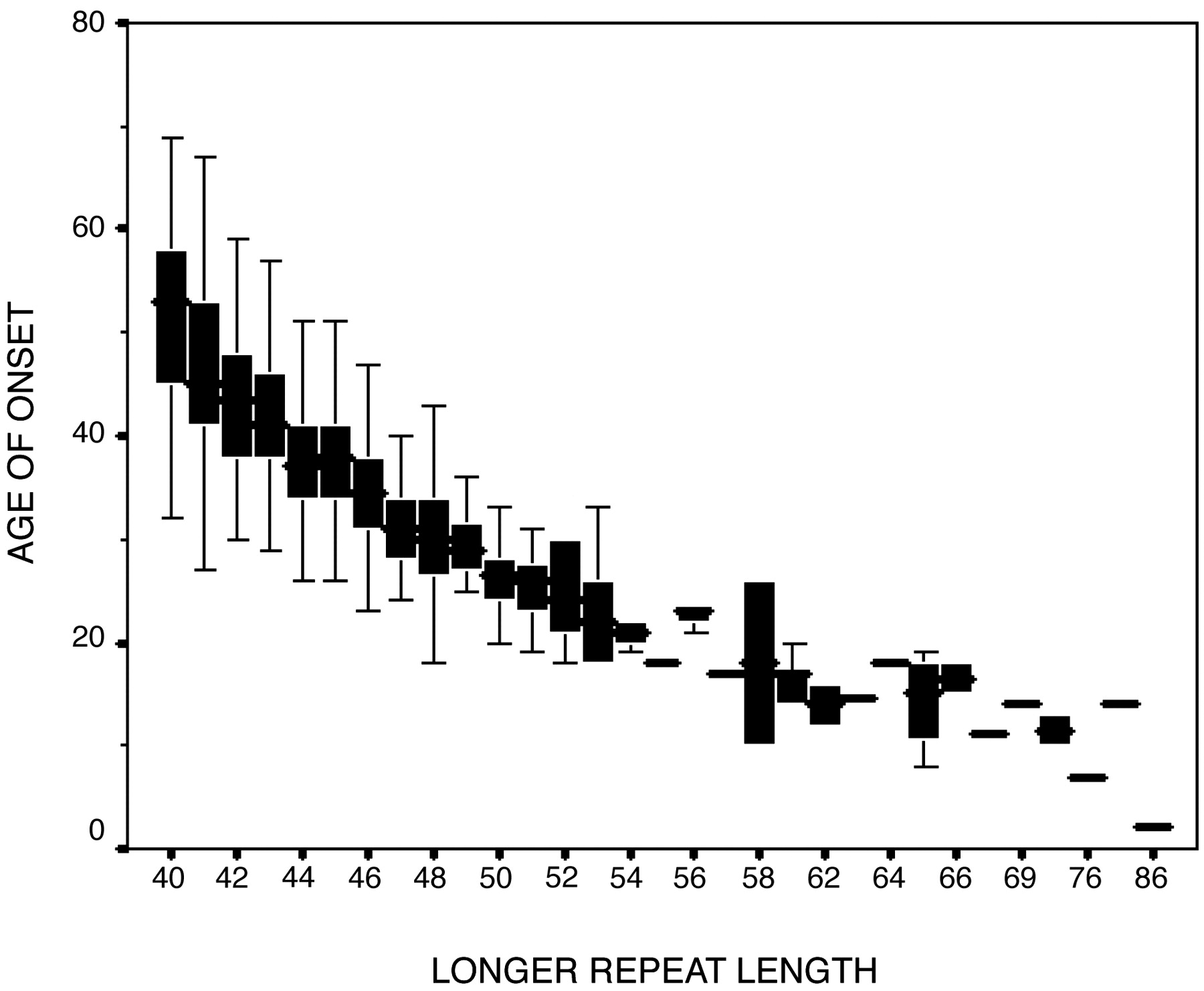 The U. S. –Venezuela Collaborative Research Project, Wexler NS. 2004. Proc. Natl. Acad. Sci. U S A 101(10):3498.
Duplication of trinucleotide repeats
HTT coding sequence and its translated protein
HTT AUGGCGACCCUGGAAAAGCUGAUGAAGGCCUUCGAGUCCCUCAAGUCCUUCCAGCAGCAGCAGCAGCAGCAGCAGCAG
     M  A  T  L  E  K  L  M  K  A  F  E  S  L  K  S  F  Q  Q  Q  Q  Q  Q  Q  Q  Q 

HTT CAGCAGCAGCAGCAGCAGCAGCAGCAGCAGCAACAGCCGCCACCGCCGCCGCCGCCGCCGCCGCCUCCUCAG ...
     Q  Q  Q  Q  Q  Q  Q  Q  Q  Q  Q  Q  P  P  P  P  P  P  P  P  P  P  P  Q  ...
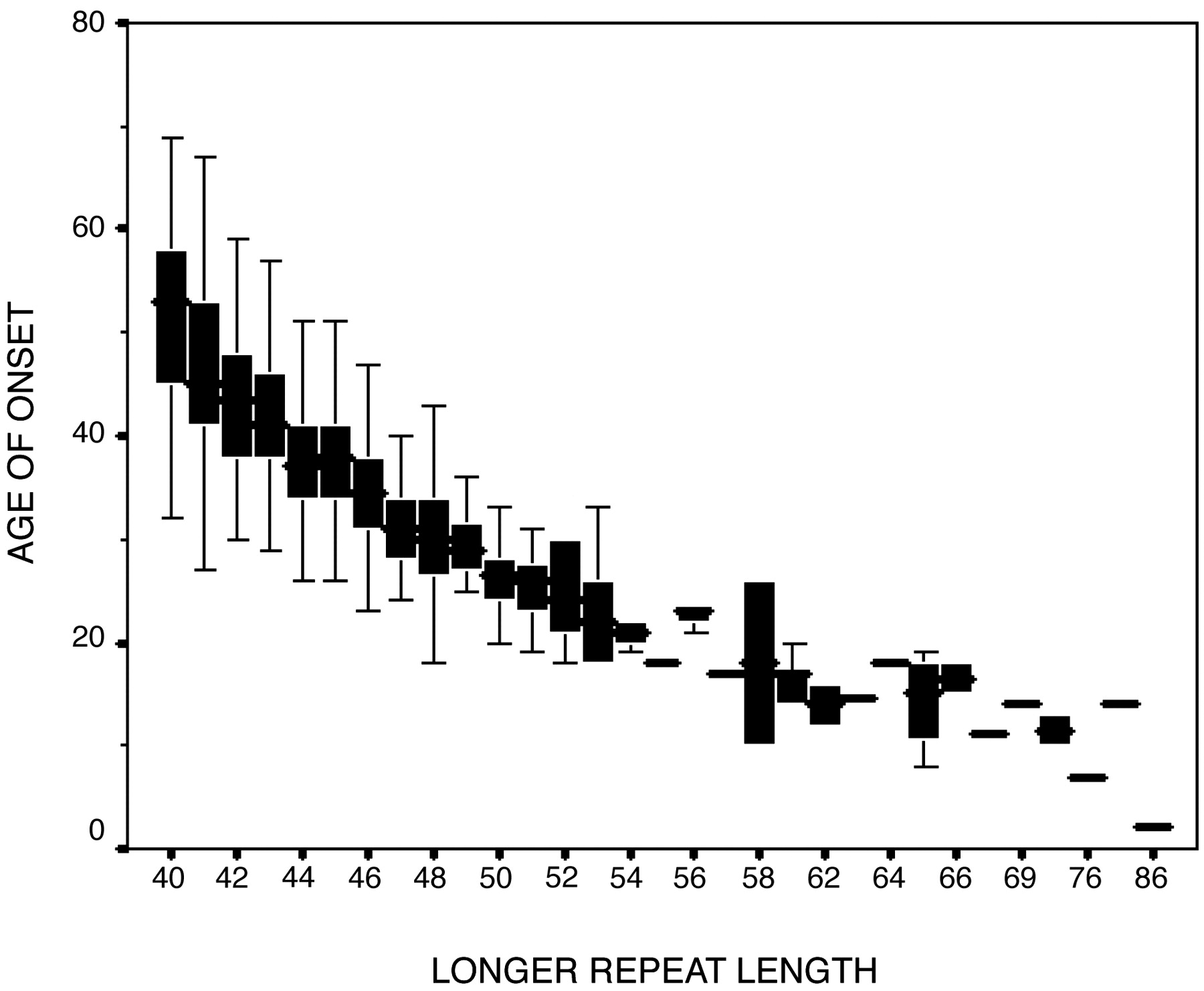 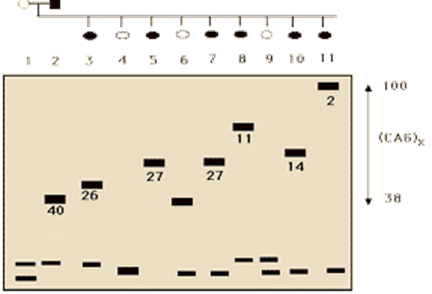 (A)
(B)
Number under band: age of disease onset.
The U. S. –Venezuela Collaborative Research Project, Wexler NS. 2004. Proc. Natl. Acad. Sci. U S A 101(10):3498.
Duplication of trinucleotide repeats
HTT coding sequence and its translated protein
HTT AUGGCGACCCUGGAAAAGCUGAUGAAGGCCUUCGAGUCCCUCAAGUCCUUCCAGCAGCAGCAGCAGCAGCAGCAGCAG
     M  A  T  L  E  K  L  M  K  A  F  E  S  L  K  S  F  Q  Q  Q  Q  Q  Q  Q  Q  Q 

HTT CAGCAGCAGCAGCAGCAGCAGCAGCAGCAGCAACAGCCGCCACCGCCGCCGCCGCCGCCGCCGCCUCCUCAG ...
     Q  Q  Q  Q  Q  Q  Q  Q  Q  Q  Q  Q  P  P  P  P  P  P  P  P  P  P  P  Q  ...
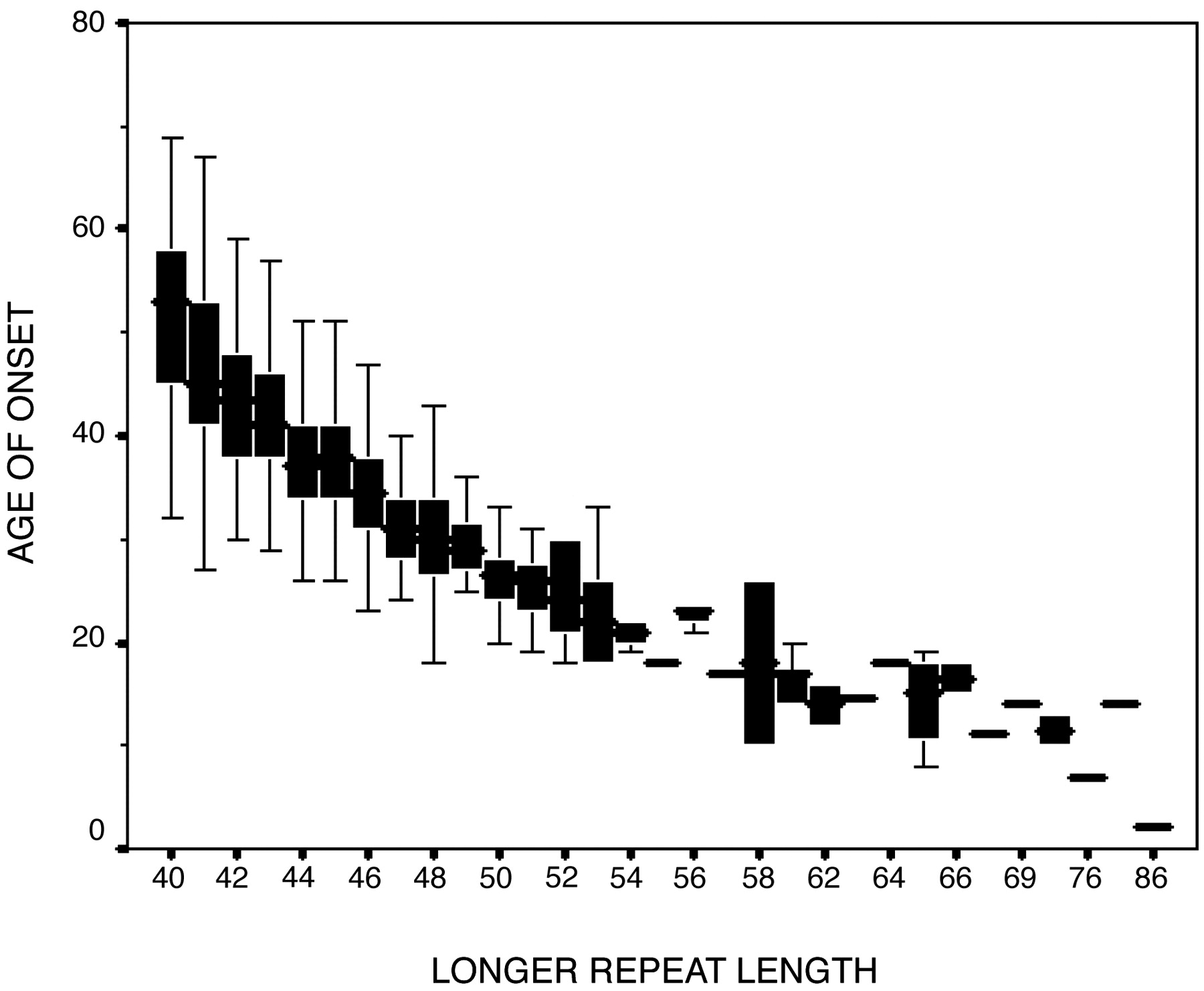 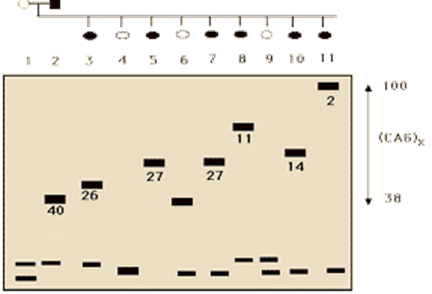 (A)
(B)
Number under band: age of disease onset.
The U. S. –Venezuela Collaborative Research Project, Wexler NS. 2004. Proc. Natl. Acad. Sci. U S A 101(10):3498.
Autosome dominant
DNA replication slippage  variation
Duplication of trinucleotide repeats
HTT coding sequence and its translated protein
HTT AUGGCGACCCUGGAAAAGCUGAUGAAGGCCUUCGAGUCCCUCAAGUCCUUCCAGCAGCAGCAGCAGCAGCAGCAGCAG
     M  A  T  L  E  K  L  M  K  A  F  E  S  L  K  S  F  Q  Q  Q  Q  Q  Q  Q  Q  Q 

HTT CAGCAGCAGCAGCAGCAGCAGCAGCAGCAGCAACAGCCGCCACCGCCGCCGCCGCCGCCGCCGCCUCCUCAG ...
     Q  Q  Q  Q  Q  Q  Q  Q  Q  Q  Q  Q  P  P  P  P  P  P  P  P  P  P  P  Q  ...
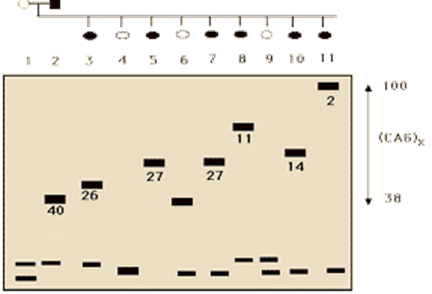 (A)
(B)
young child
Brinkman RR et al. 1997. Am J Hum Genet
Indices used to measure genetic variation
25
Allele and genotype frequencies
26
Allele and genotype frequencies
A sample of N individuals for one locus with two alleles:
With large N, P11 may be thought of as the probability of choosing a random individual from the population with the genotype A1A1 (e.g. P11 = Pr(X = A1A1) in a random draw of an individual from the population
A general equation
Expected genotype frequencies under HWE
[Speaker Notes: A frequency from a finite sample is an approximation to a probability.]
Homework
Allele frequencies
From observed genotype frequencies (O), one can obtain allele frequencies and expected genotype frequencies (E). The table shows O for Dam and Young in 1987 and 1988. Calculate allele frequencies and expected genotype frequencies. The answers are provided in gray. You can do this quickly in EXCEL or R
28
Indices: Proportion of polymorphic loci
29
Homework
1. You have 2 polymorphic loci out of 7. What is the probability that the population has a true Ppoly = 0.5?

2. You have 20 polymorphic loci out of 70. What is the probability that the population has a true Ppoly = 0.5?
30
Confidence interval of Ppoly=0.5
Indices of genetic variation
var(pA) provides more information. However, with three or more alleles with allele frequencies p1, p2, p3, ..., var(pA) becomes allele-specific and cannot summarize genetic variation in a locus with a single value.
32
Indices: Shannon H
Shannon H summarize genetic variation at a locus with any number of alleles.
33
Nucleotide diversity 
Nucleotide diversity:
A ACCGCTTAGC
B ACTGCTTAGC
C ACCACTTAGC
(Also known as Hamming distance)
 and T are synonymous
Nei, M., Li, W-H 1979 Mathematical Model for Studying Genetic Variation in Terms of Restriction Endonucleases". PNAS. 76 (10): 5269–73.
Homework
We sampled three sequences (A, B and C) from each of three populations (Pop1, Pop2 and Pop3). We have already computed nucleotide diversity  for the three sequences from the first population (See detail in the previous slide). Now you calculate  for the three sequences from Pop2 and Pop3, respectively. You do not need to submit.
Pop1        Pop2        Pop3
A ACCGCTTAGC  ATCACGTCGC  GCTGGTAAGC
B ACTGCTTAGC  ATCGCGTCGC  GCTGGCAAGC
C ACCACTTAGC  ATCACGTCGC  GCTAGTAGGC
Indices of genetic variation
They both have p = q = 0.5, so any indices based on allele frequencies will tell us that the two population are equally variable at allele frequency level, which is correct. However, we see clear difference in genotype differences. In particular, Pop2 has an excess of heterozygotes. We need an index to show such differences.
36
Indices of genetic variation
37
Observed and expected heterozygosity
38
Observed and expected heterozygosity
39
[Speaker Notes: Example of how to calculate heterozygosity. For example, in B, 4 of the 10 are heterozygotes]
Why is genetic variation important?
Animal conservation
Lions in Serengeti and Gir, Cheetah
Endangered whale species
Allocation of Pacific salmon fishing quota
Viral genetic diversity
New pathogenic viral strain
Recombinants
Tracing viral origin
Vaccine development
Forensics:
Paternal identification
Matching of crime-scene DNA and suspect DNA
Tracing ancestors
Disease diagnosis and mapping
40
Assignment (Lec3)
Frequency of alkaline phosphatase in a sample of English people, from Table 9 in Harris (1966)
Obs. Pij: observed genotype frequencies
Exp. Pij: expected genotype frequencies under HWE

Fill in the blanks and submit the slide with your 

Name:

ID:
41